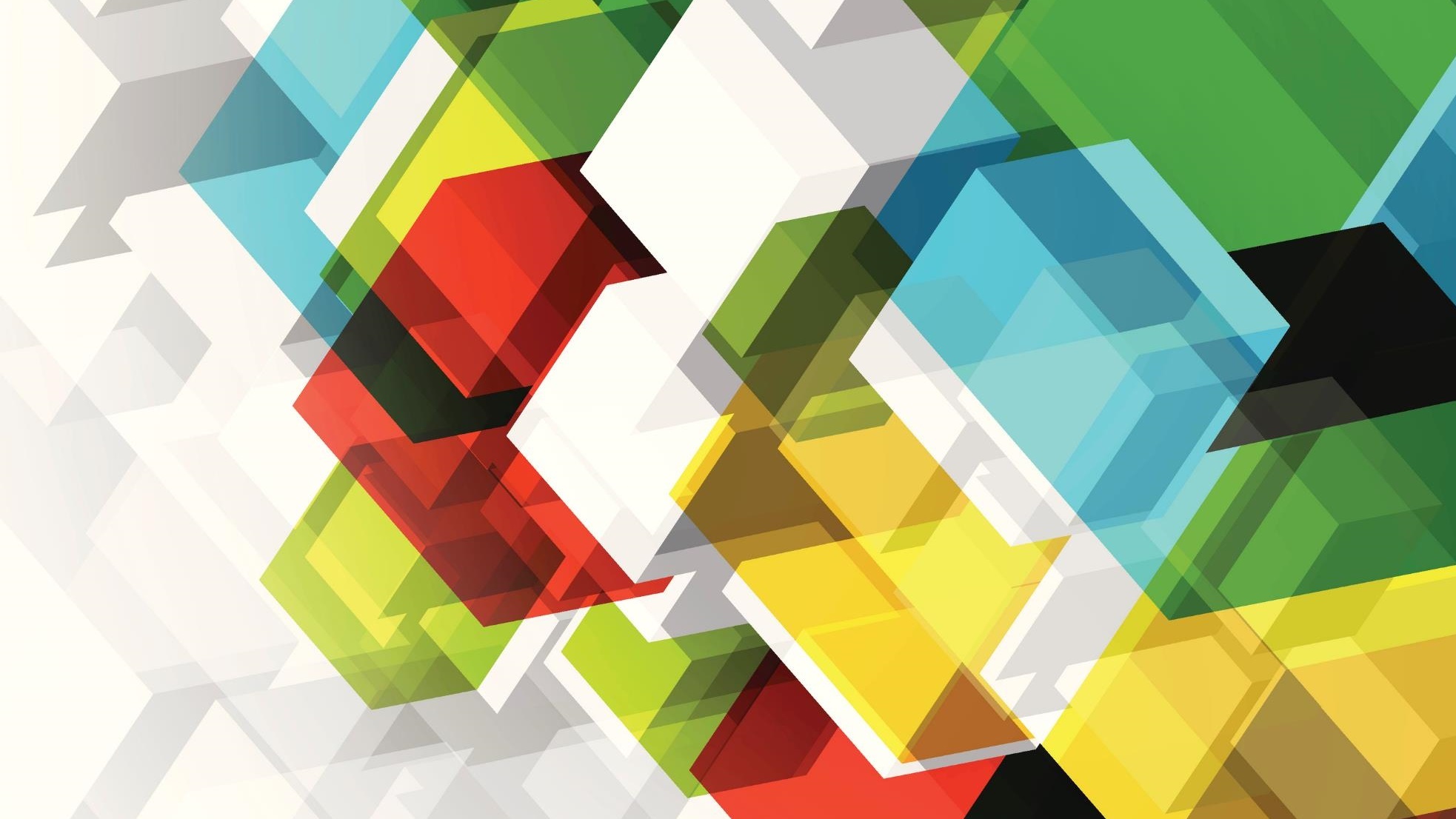 AFGE Local 96 annual disciplinary action report
DISCIPLINARY ACTIONS
ADMONISHMENTS
REPRIMANDS
SUSPENSIONS
DEMOTIONS
REMOVALS
Disciplinary Actions from January – March 2021
Disciplinary Actions from April – June 2021
Disciplinary Action from July – September 2021
Disciplinary Actions from October – December 2021